Imagery for email headers – screen cap the image (snipping tool)
PC: Windows + Shift + S
Mac: Shift + Command + 4
Main title text – More More
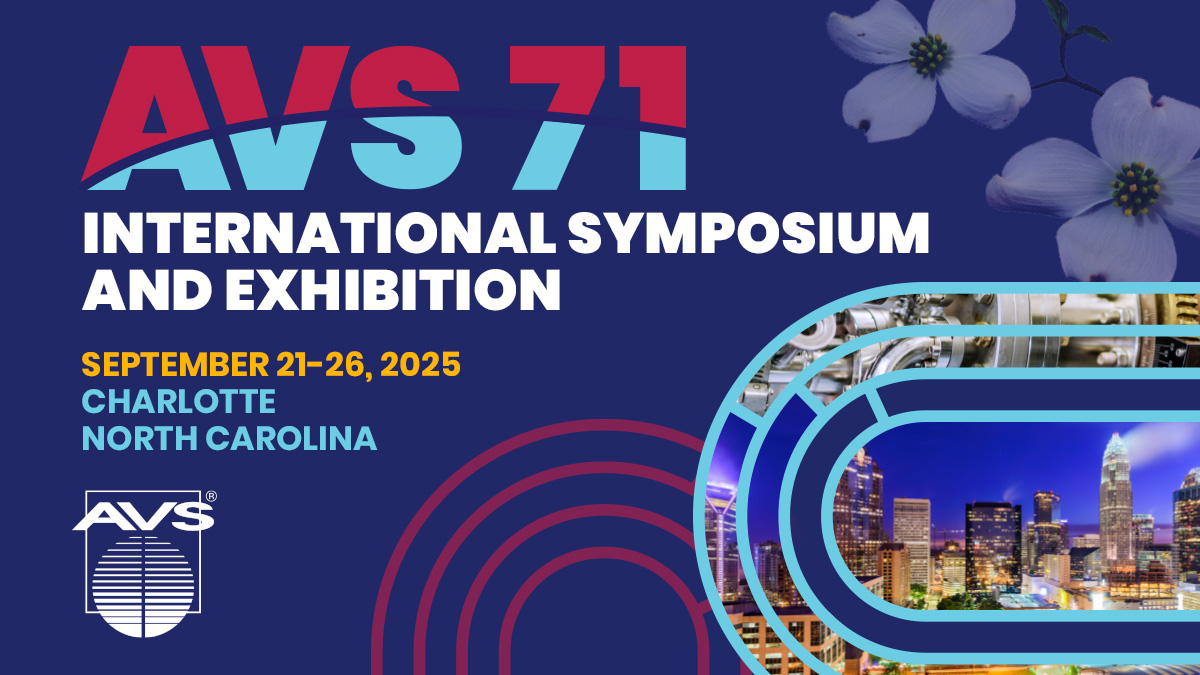 Subtitle text – More More
Session
Organizers:
Pic
Pic
Pic
Pic
Pic
Pic
Pic
D/G/F Name
Name Name
Institution
Name Name
Institution
Name Name
Institution
Name Name
Institution
Name Name
Institution
Name Name
Institution
Name Name
Institution
Submit Abstracts to: https://avs71.avs.org
Find more promotion materials and templates here: https://avs71.avs.org/promotion/ 
Find more D/G/F-specific promotion material here: https://www.dropbox.com/scl/fo/eow306v1rm9so5bi6tc8d/AOu73wt9EUN3KgrJ_sVnrpM?rlkey=yqun2pl6ho0keqz7pwhs44thk&st=1rvt1tci&dl=0 

More questions / help, contact Della Miller: della@avs.org
What needs to be edited
If you don’t want all caps, click text and go to Format > Font, and turn-off “all caps”
Put in your title
Can also get from: LINK
Main title text – More More
Subtitle text – More More
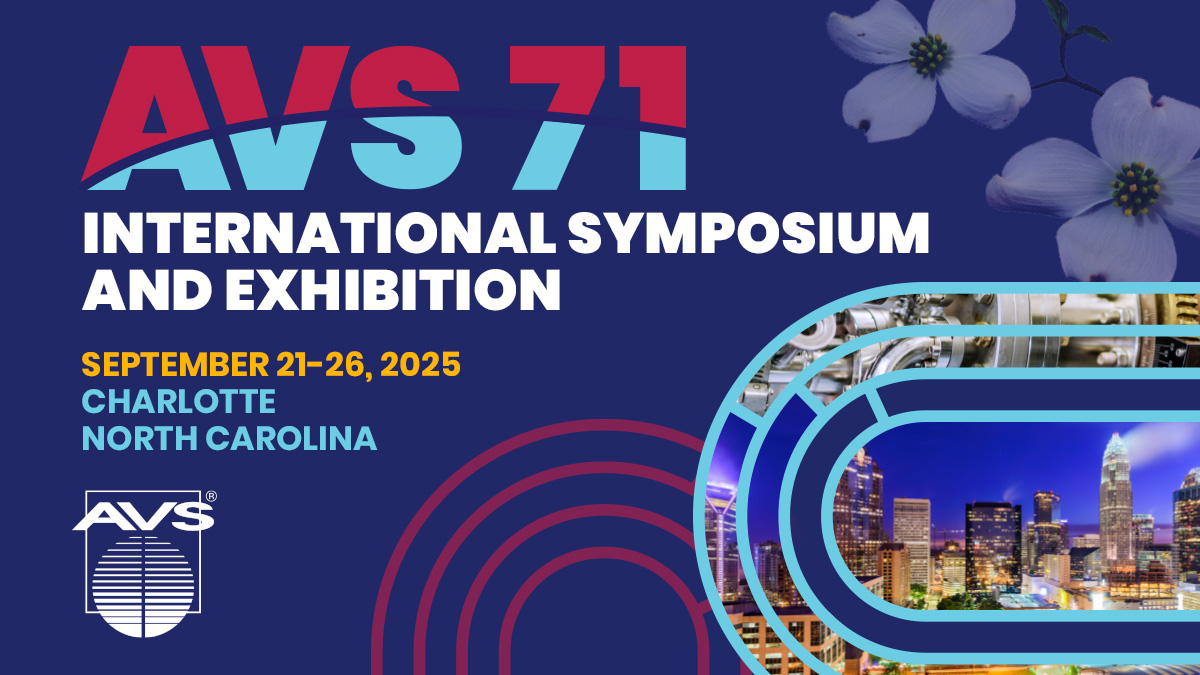 Session
Organizers:
Pic
Pic
Pic
Pic
Pic
Pic
Pic
D/G/F Name
Name Name
Institution
Name Name
Institution
Name Name
Institution
Name Name
Institution
Name Name
Institution
Name Name
Institution
Name Name
Institution
Submit Abstracts to: https://avs71.avs.org
Add pictures (see next slide), and put in names and institutions.
You might add your specific link here
Put in your DFG Name
Feel free to adjust text sizes and locations to fit your needs.
Be creative if you want!
Main colors used in advertisement, these colors should be available as “recent colors” in this pptx file
How to circle crop an image/photo in PowerPoint
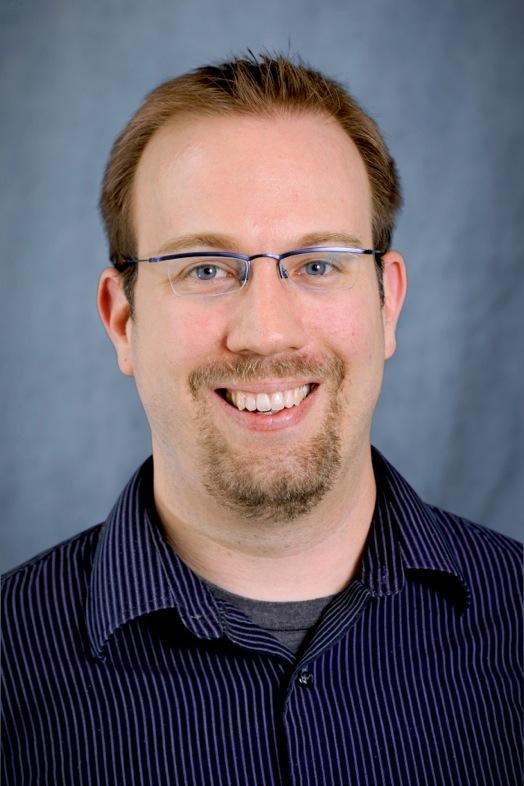 Double click on image to pull up the picture format pane and find the crop tool 
Click the ”crop to shape” and choose the circle

If an oval, then click off image and then double click on image again.  Then justclick on the crop tool again (you do NOT need to choose dropdown now).  This time, you should be able to crop with the circle.

Now, when you crop, you will see dimensions for width and height, just make them the same (so it is a circle or pretty close).  You can also grab image and shift around to center it in the circle.

Lastly, to get it to the correct size for advert, double click on image again, and use the shape size panel.  Height to 0.65 inches (or 1.65 cm)
Find colleague’s image on internet!
(a professional one please! 😁)
Copy-paste into PowerPoint.
Hit this dropdown!
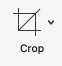 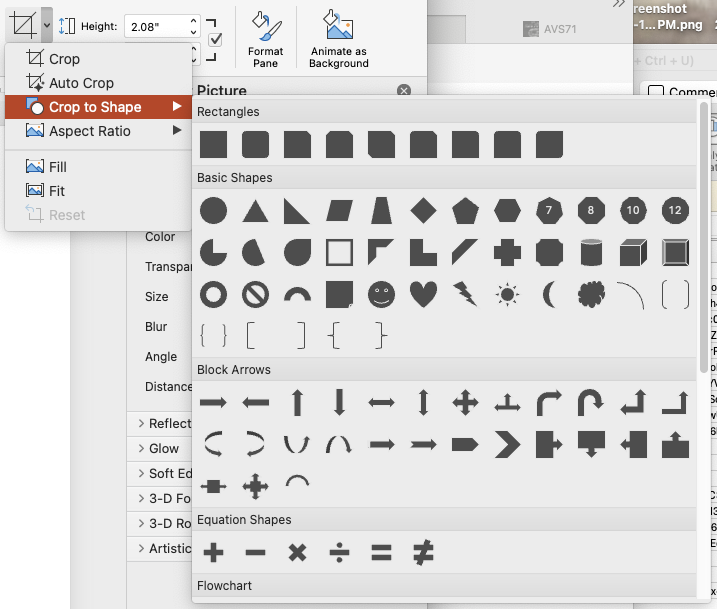 Oval, not a circle!
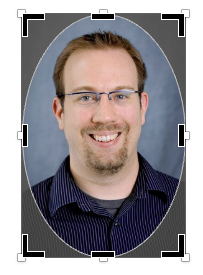 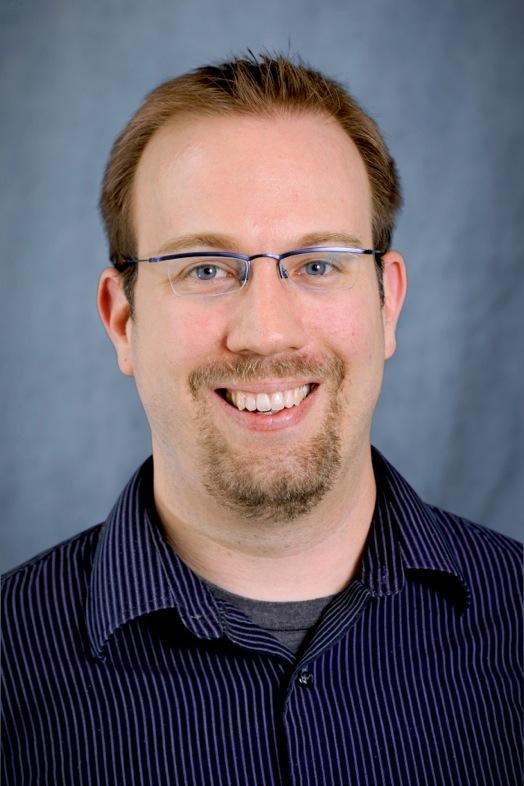 When you choose crop should be able to crop like this
Set height to 0.65” or 1.65 cm
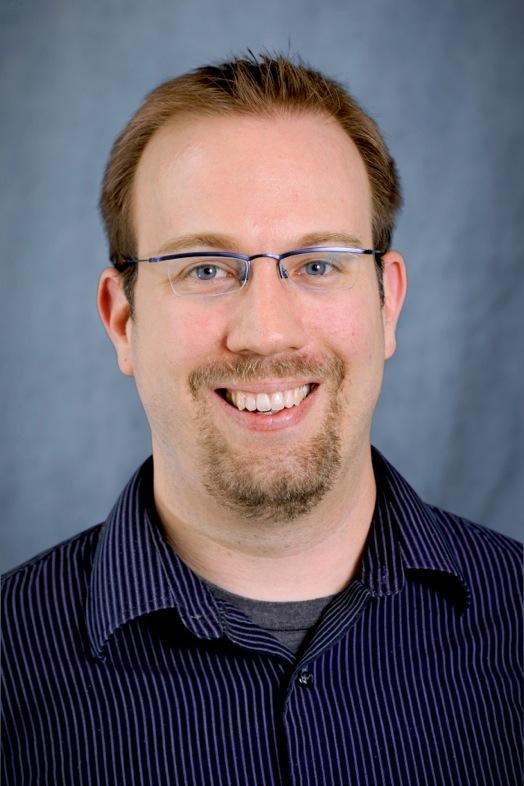 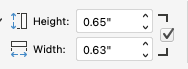 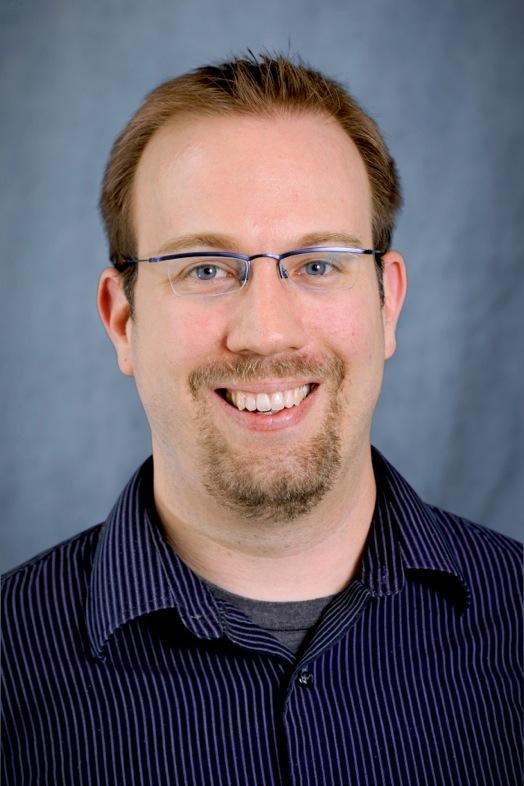 Imagery for Social Media Posts –
Screen cap this image (snipping tool)
PC: Windows + Shift + S
Mac: Shift + Command + 4
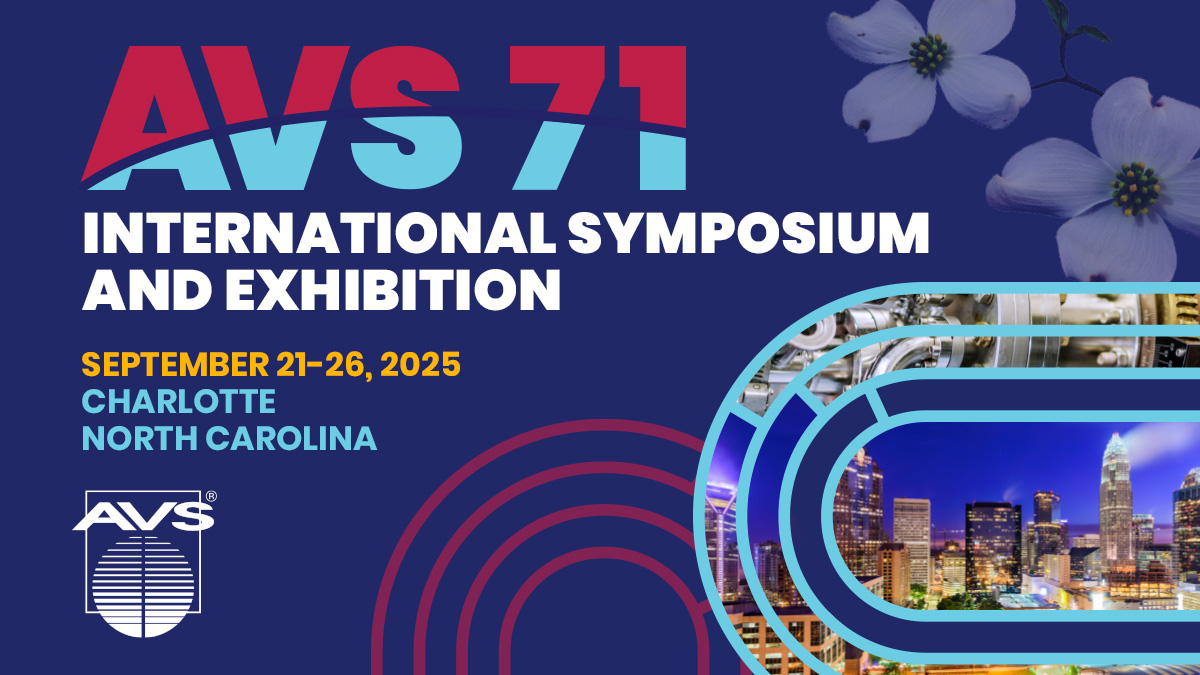 D/G/F Name
Main title text – More text
Subtitle text – More More
Session
Organizers:
Pic
Pic
Pic
Pic
Name Name
Institution
Name Name
Institution
Name Name
Institution
Name Name
Institution
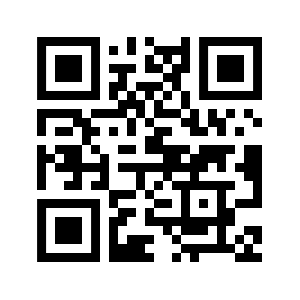 Pic
Pic
Pic
Name Name
Institution
Name Name
Institution
Name Name
Institution
Submit Abstracts to: https://avs71.avs.org
Imagery for Social Media Posts
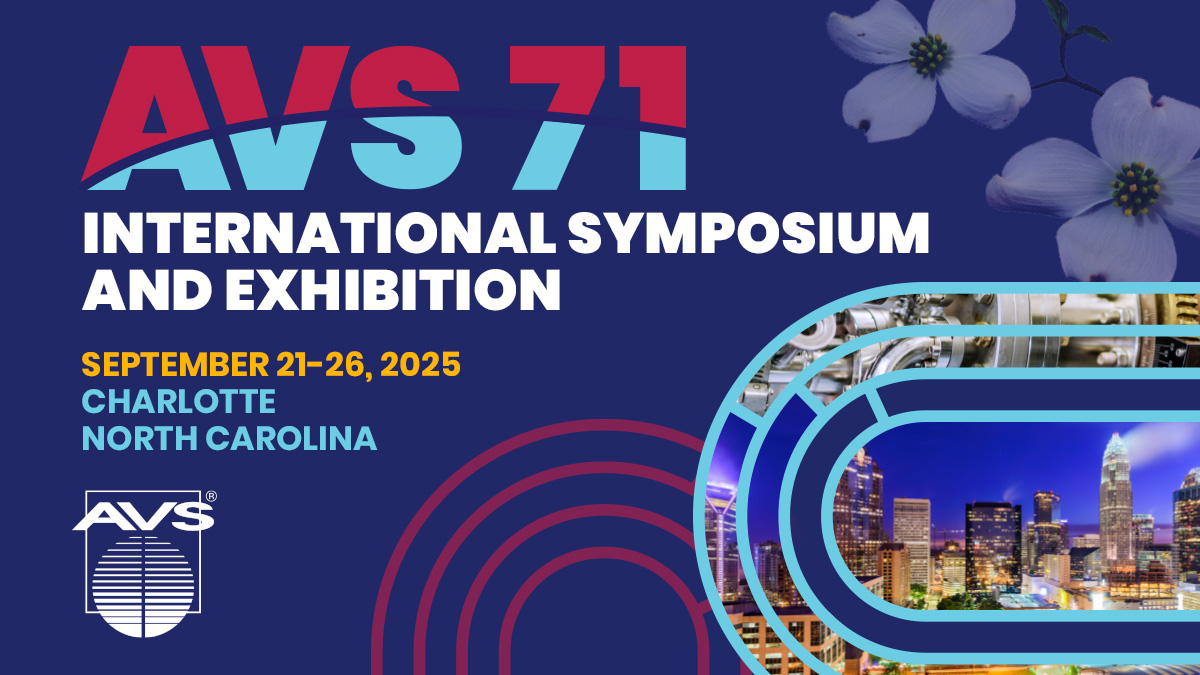 You might add your specific link here
D/G/F Name
Main title text – More text
Adjust text sizes so not bigger than width of main image up top.
Replace with pictures, names, and institutions
Subtitle text – More More
Session
Organizers:
Pic
Pic
Pic
Pic
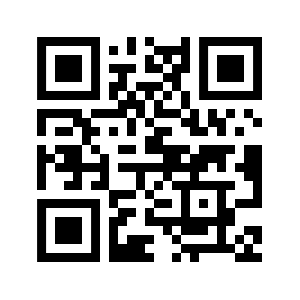 This is a general QR code to AVS71, you might also want to make one directly to your division submission webpage.  I use https://www.qr-code-generator.com and then just screen cap the QR rather than make an account…but choose whichever you prefer.
Name Name
Institution
Name Name
Institution
Name Name
Institution
Name Name
Institution
Pic
Pic
Pic
Could change to your specific D/G/F webpage call.
Name Name
Institution
Name Name
Institution
Name Name
Institution
Submit Abstracts to: https://avs71.avs.org
EXAMPLES
Atomic Scale Processing for
Thin Film Formation & Patterning
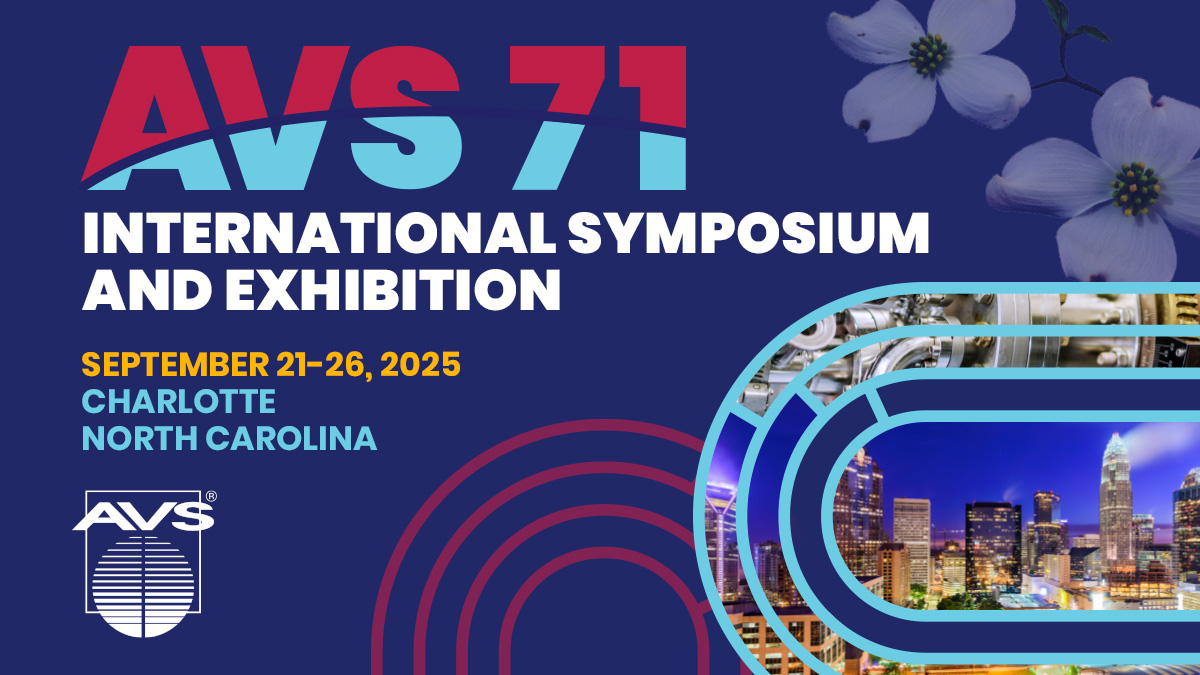 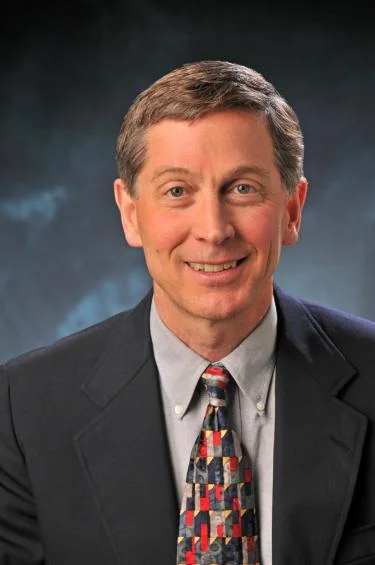 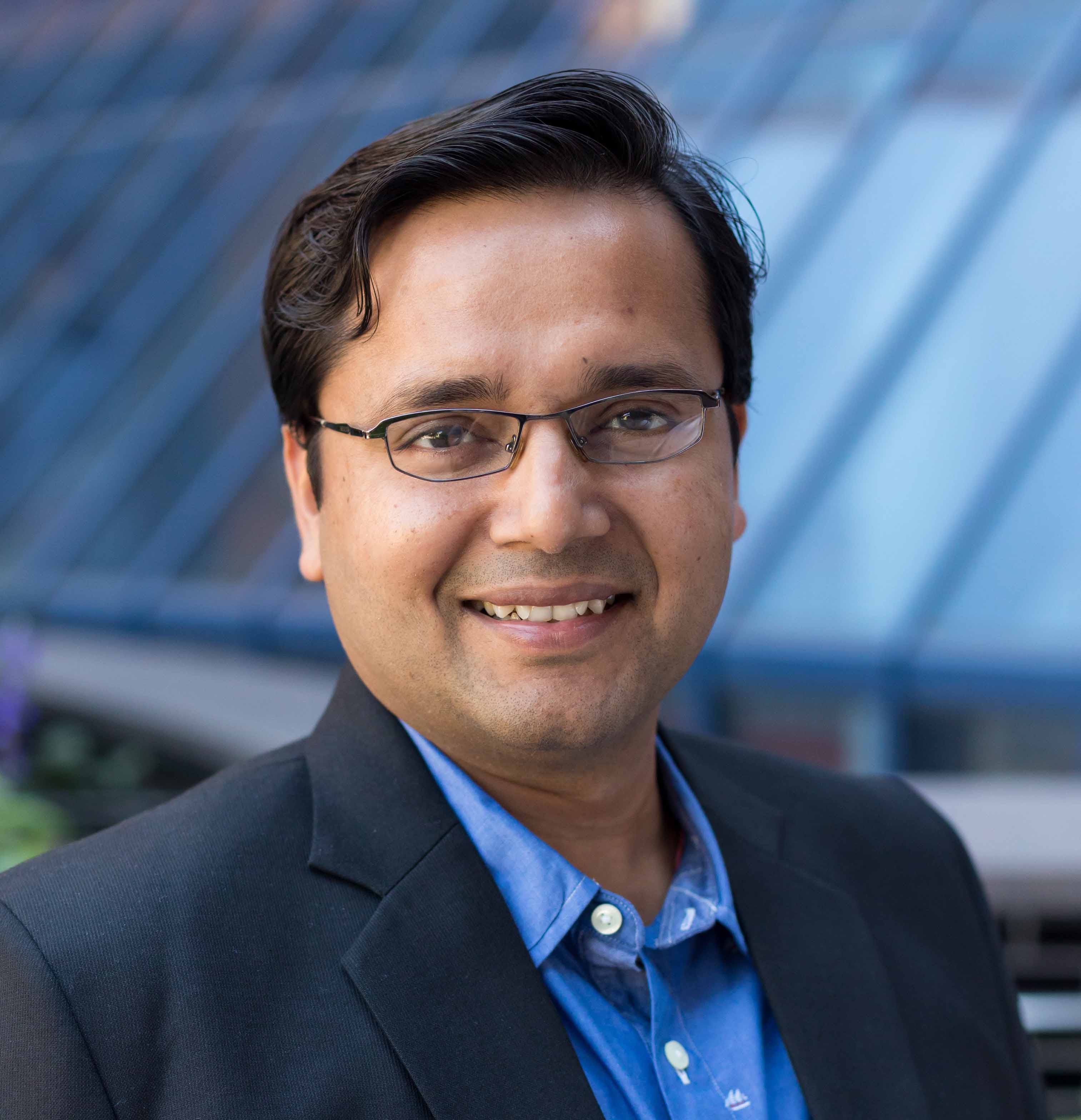 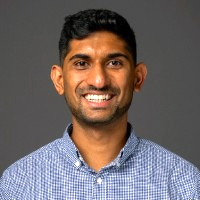 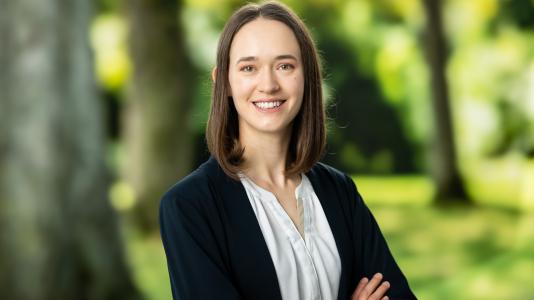 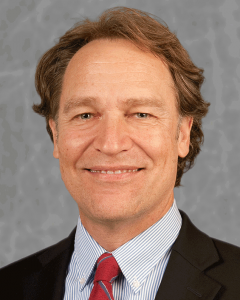 Session
Organizers:
Thin Film Division
Steve George
U. Colorado
Greg Parsons
NC State
Sagar Udyavara
Lam Research
Bharat Jalan
U. Minnesota
Ashley Bielinski
Argonne
Submit Abstracts to: https://avs71.avs.org/division-tf
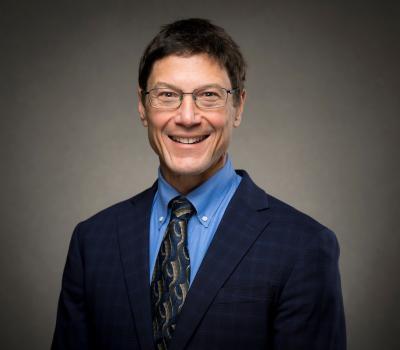 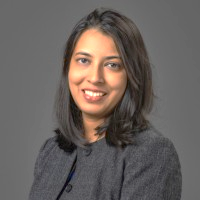 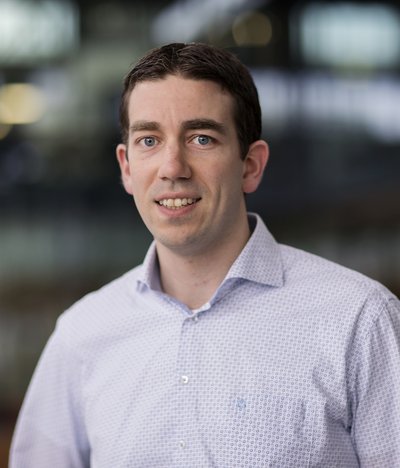 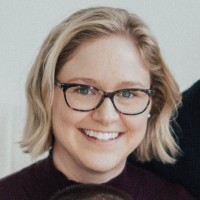 Thin Film Processing for
Microelectronics & Advanced Packaging
John Conley
Oregon State
Adrie Mackus
TU/e
Sarah Atanasov
Intel
Devika Choudhury
ASM
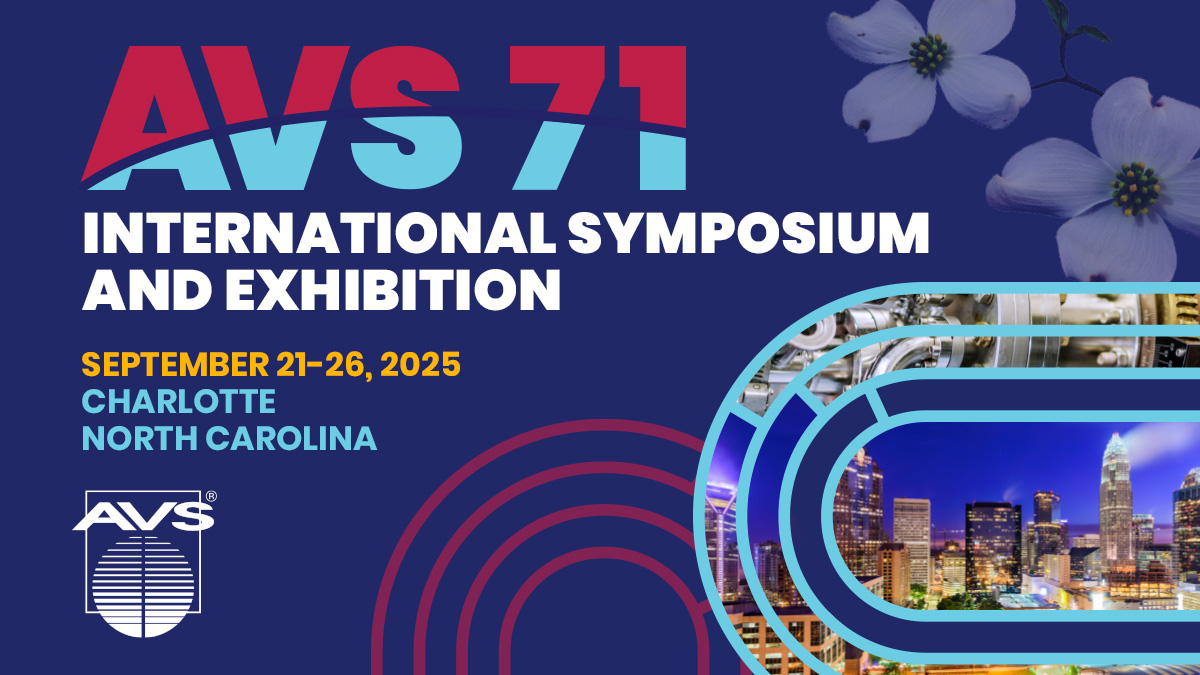 Session Organizers:
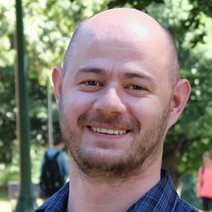 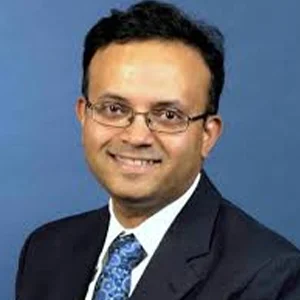 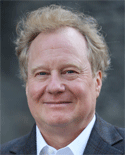 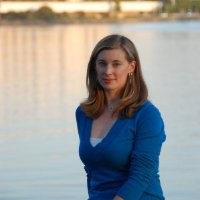 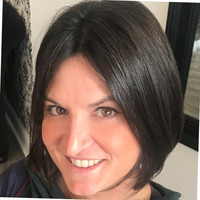 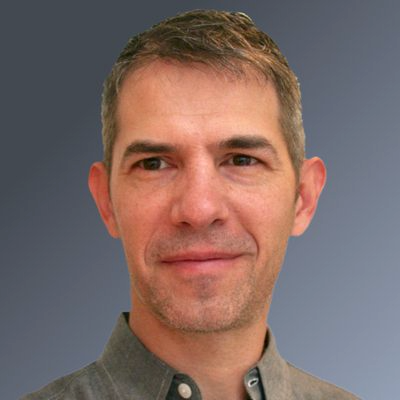 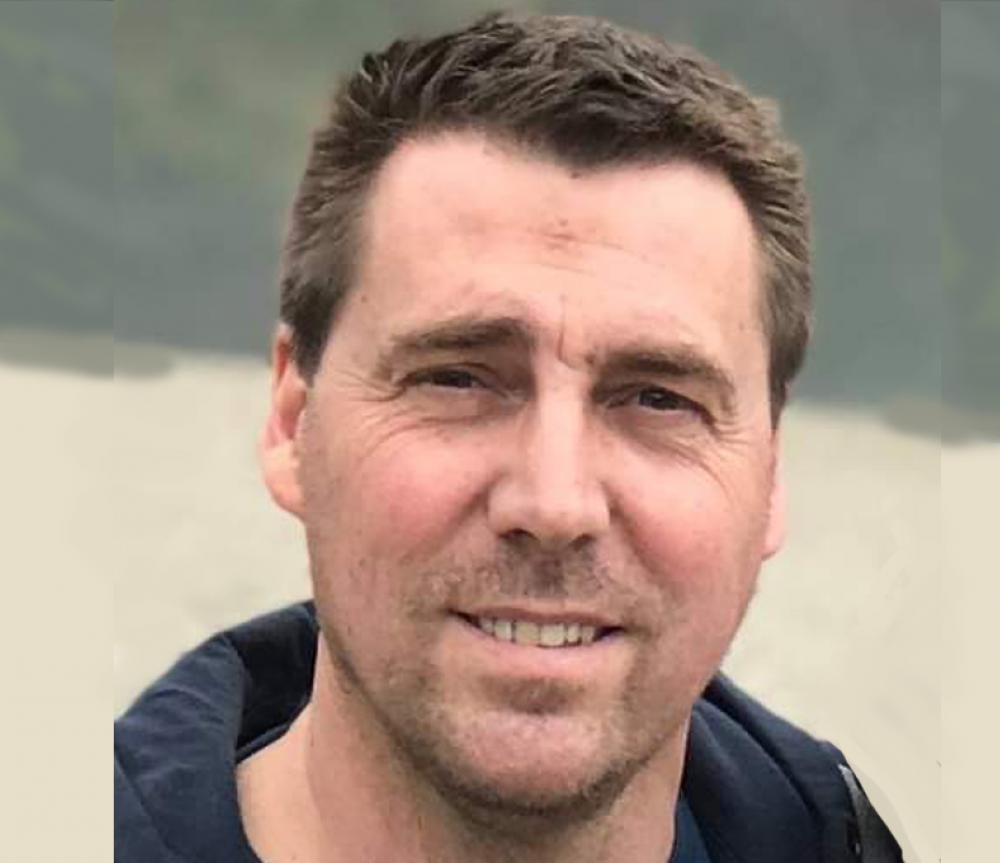 Thin Film Division
Parag Banerjee
UCF
Stephen McDonnell
U. Virginia
Erin Cleveland
NRL
Jessica Kachian
Kokusai
Robert K. Grubbs
IMEC
Elton Graugnard
Boise State
Christophe Vallee
Albany
Submit Abstracts to: https://avs71.avs.org/division-tf
NOTE: For big divisions/groups that have multiple sessions, you can split up into your session names, like above.  Still, might need to go to two rows of pictures; be creative.
EXAMPLE
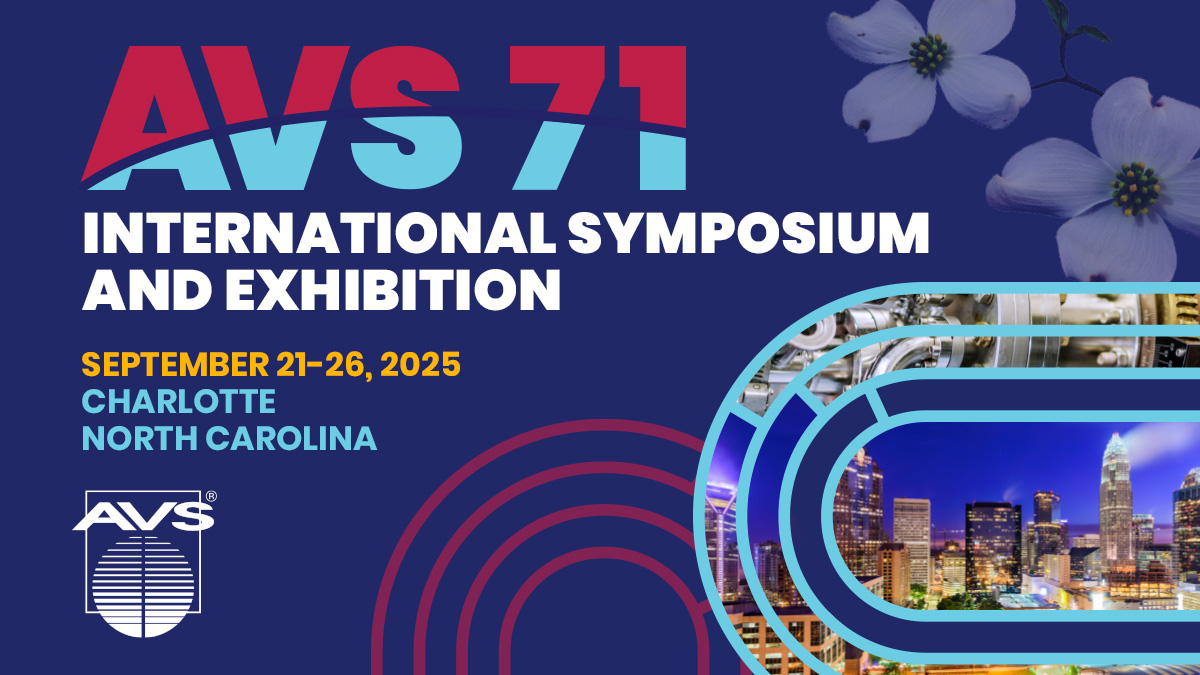 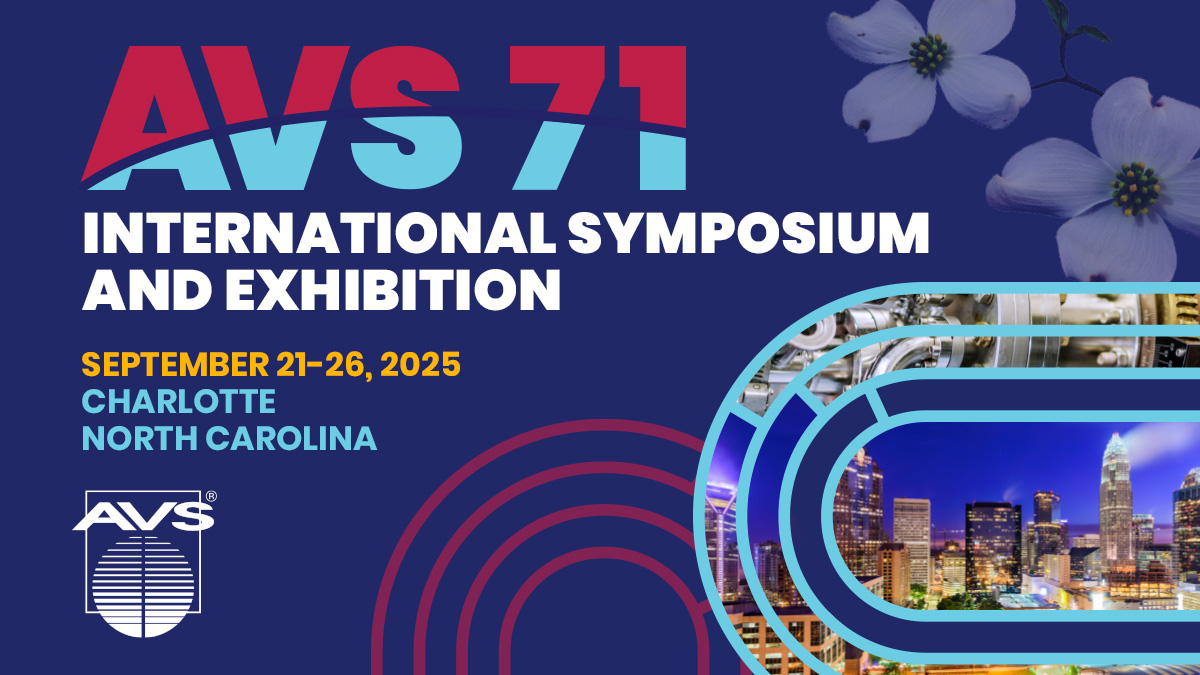 NOTE: For big divisions/groups, might need to wrap pictures around side as well?  Be creative.
Thin Film Division
Thin Film Division
Emerging Applications of Thin Films:
Energy, Sustainable Systems, and Extreme Environments
VSHOP 2025
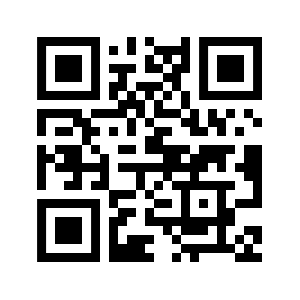 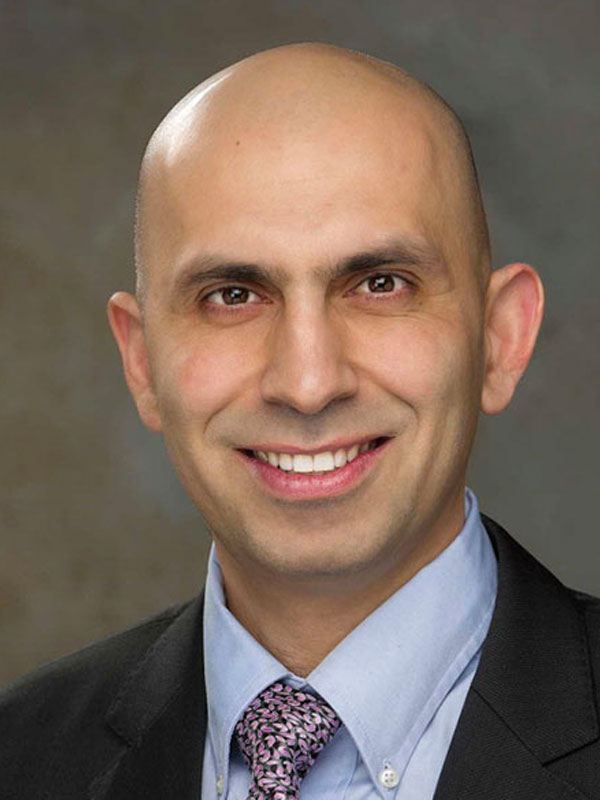 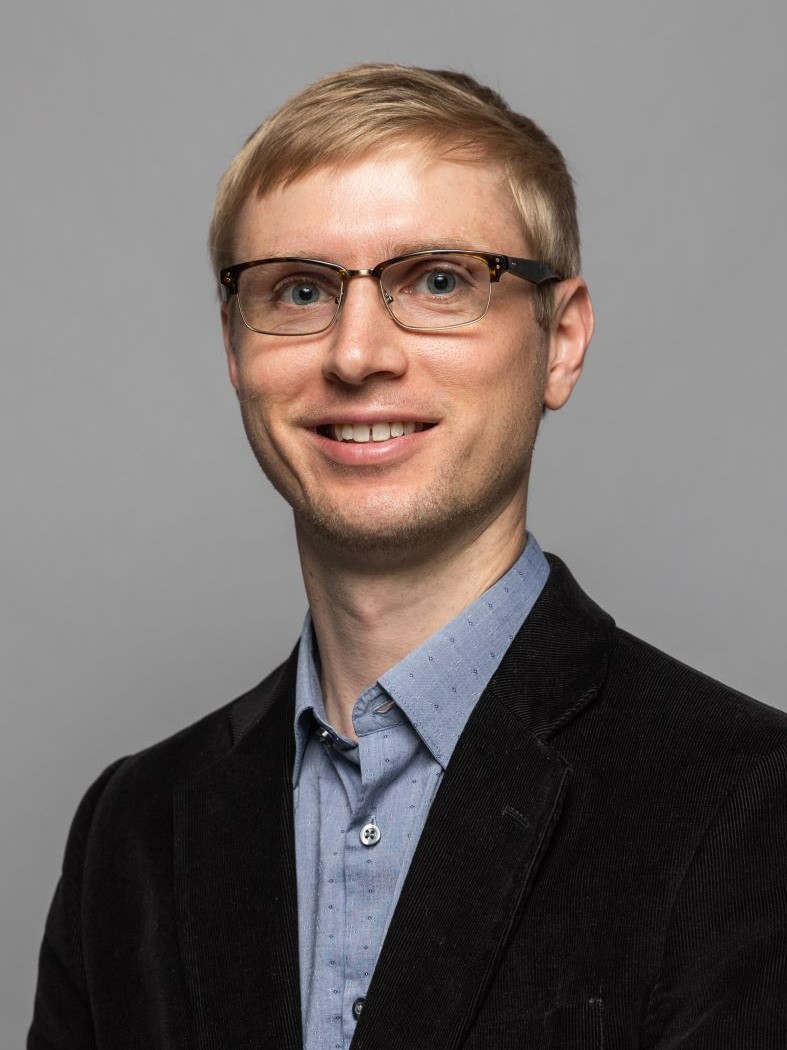 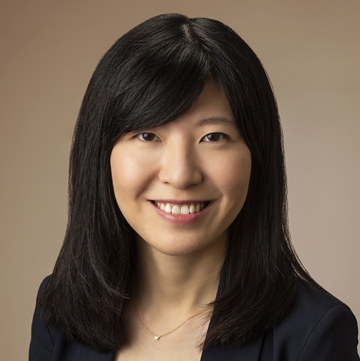 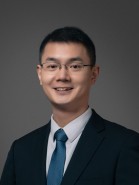 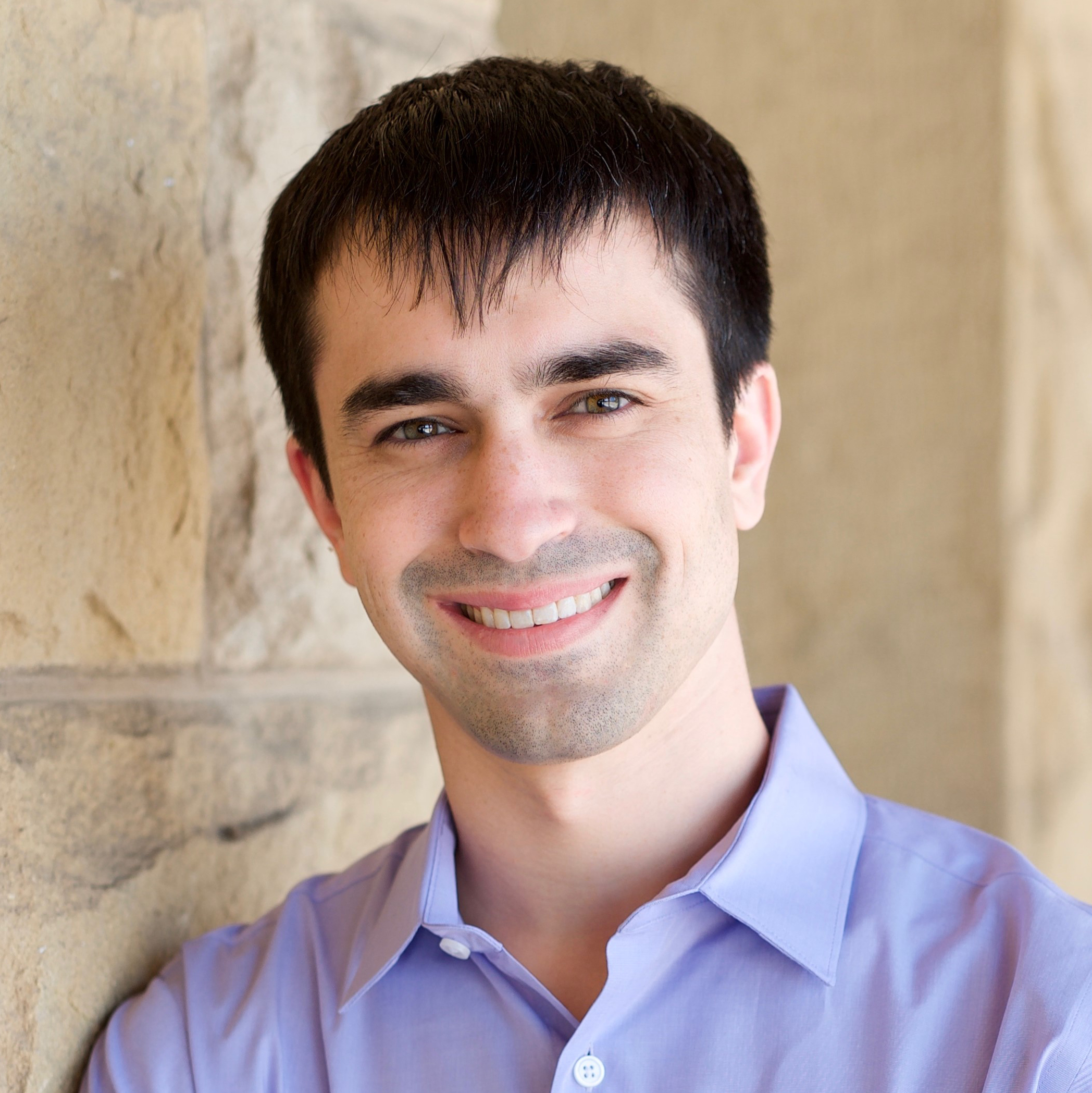 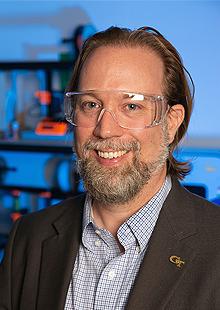 Vapor Synthesis ofHybrid, Organic, &Polymeric Materials
Matthias Young
Missouri
Rong Yang
Cornell
Siamak Nejati
Nebraska
Junjie Zhao
Zhejiang
David Bergsman
Washington
Mark Losego
Georgia Tech
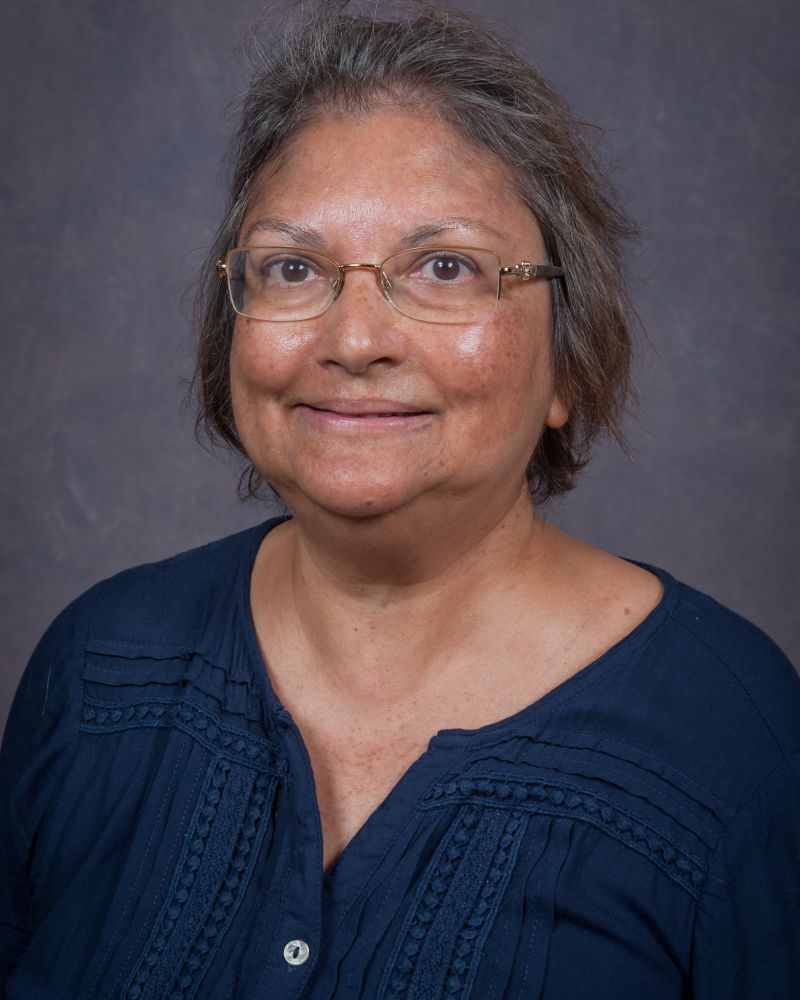 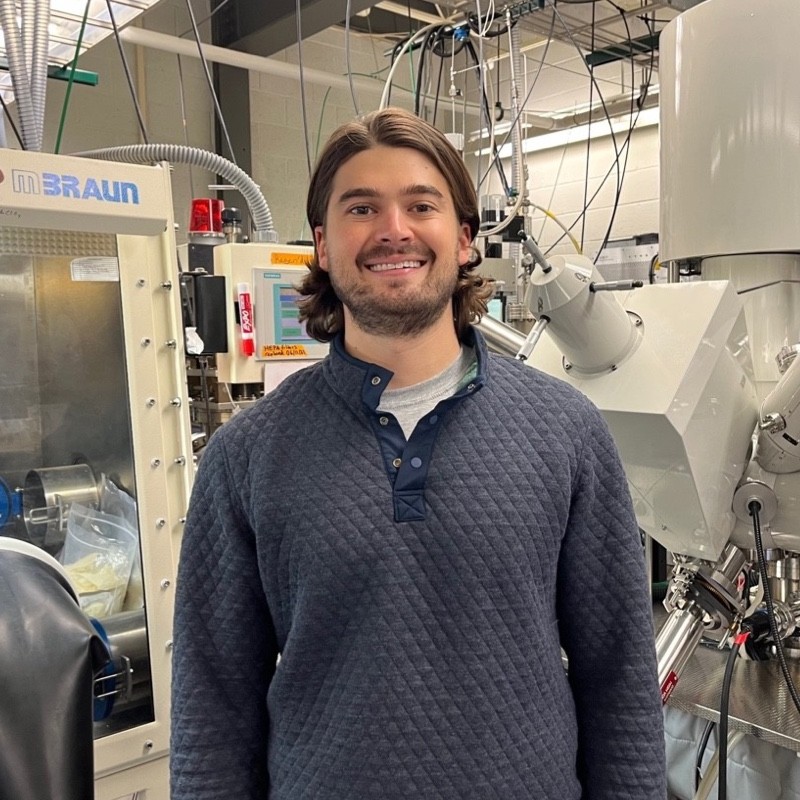 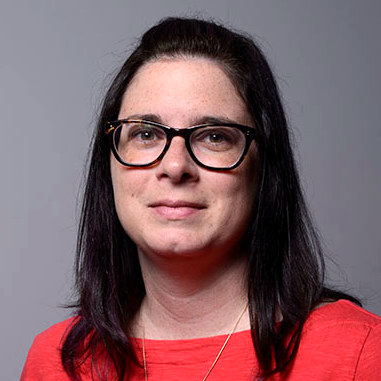 Session
Organizers:
Session
Organizers:
Blake Nuwayhid
NRL
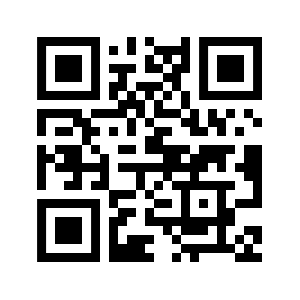 April Jewell
JPL
Su Gupta
U. Alabama
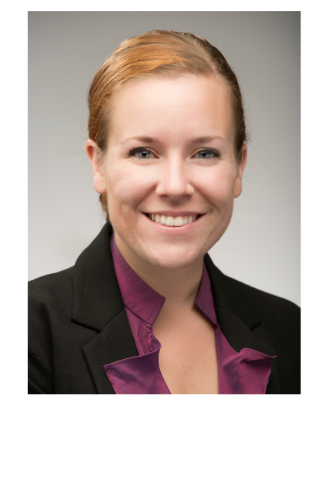 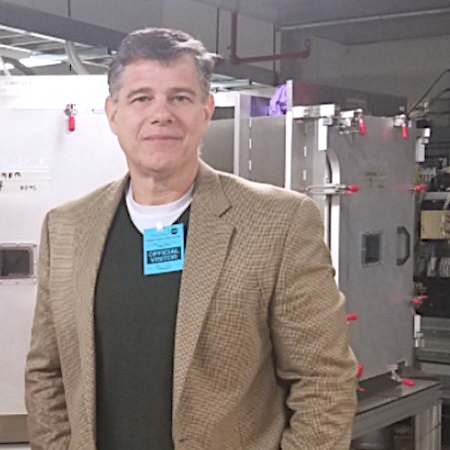 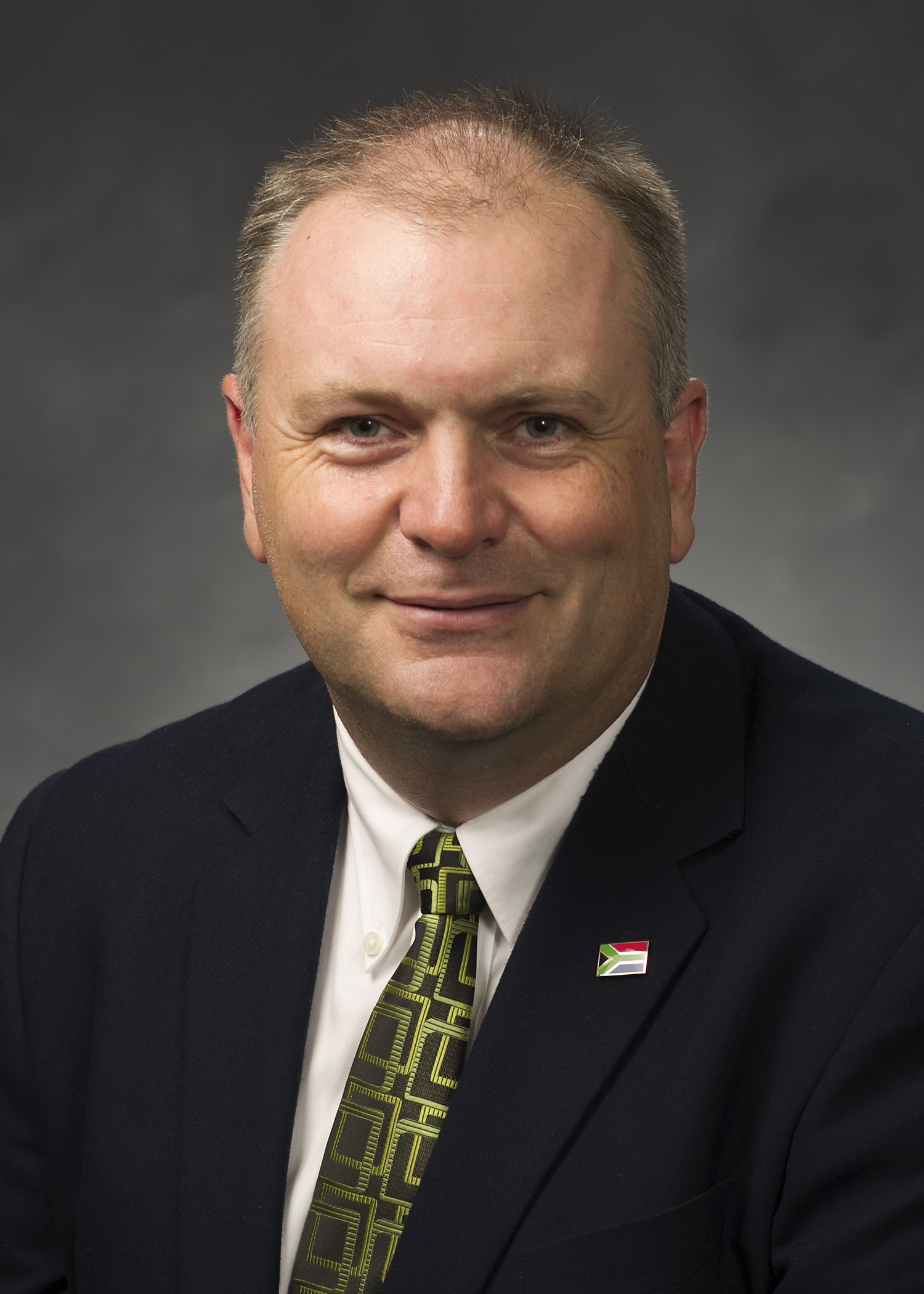 Lauren Garten
Georgia Tech
Richard Vanfleet
BYU
Joe Becker
KJLC
Submit Abstracts to: https://avs71.avs.org/division-tf
Submit Abstracts to: https://avs71.avs.org/division-tf